“LLaMA и ее finetunes”
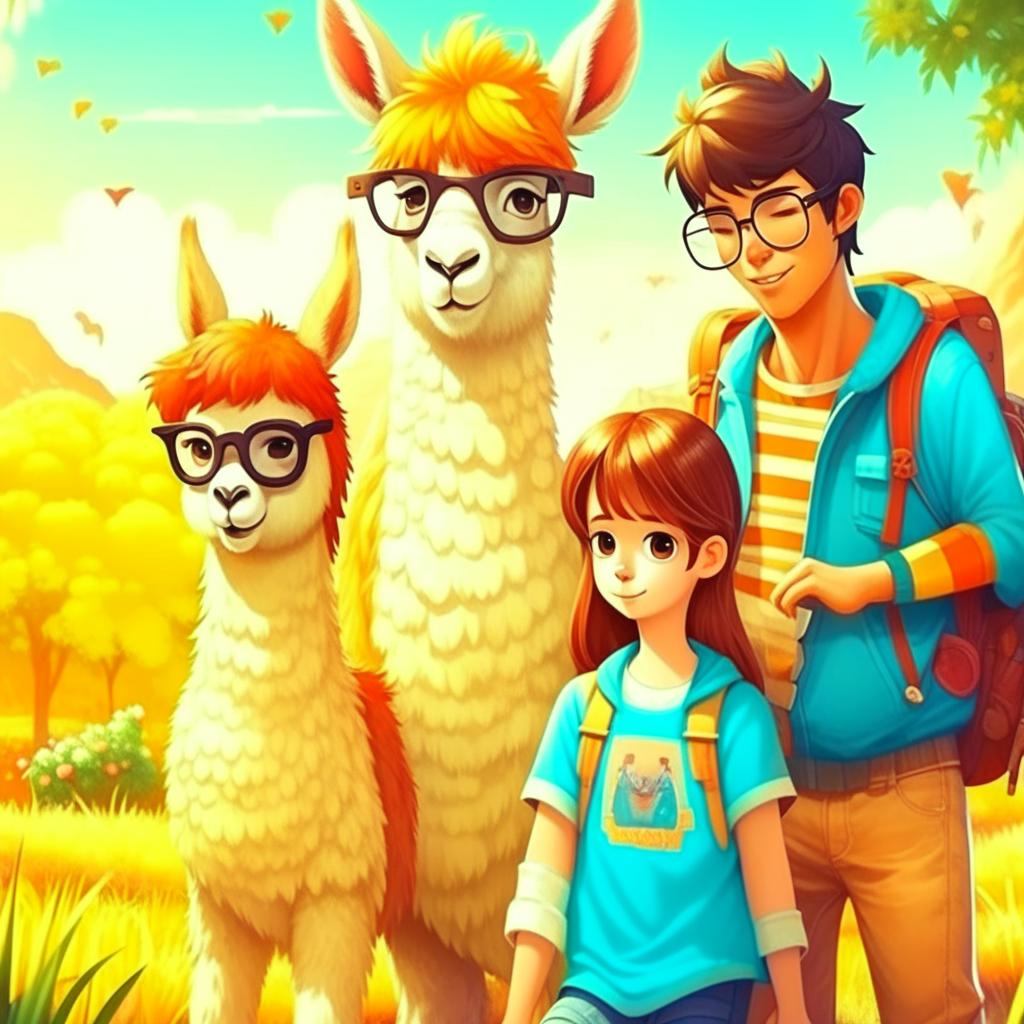 Разрабатывала голосовых помощников в Салют Sberdevices
В innotech занимаюсь разнообразными решениями для NLP research
Стараюсь популяризировать интересные статьи и исследования в телеграм канале
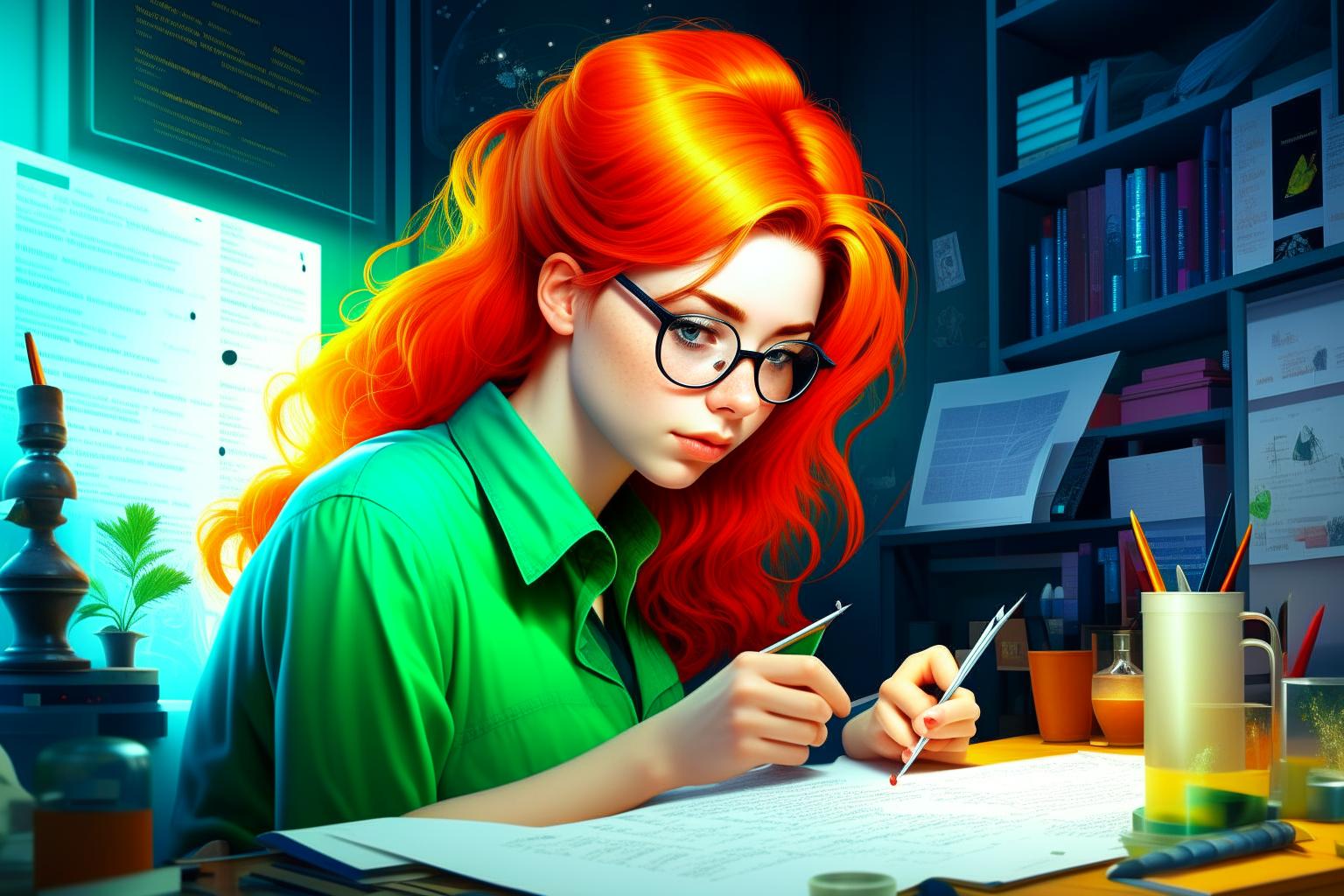 “LLaMA и ее finetunes”
О чем поговорим сегодня?
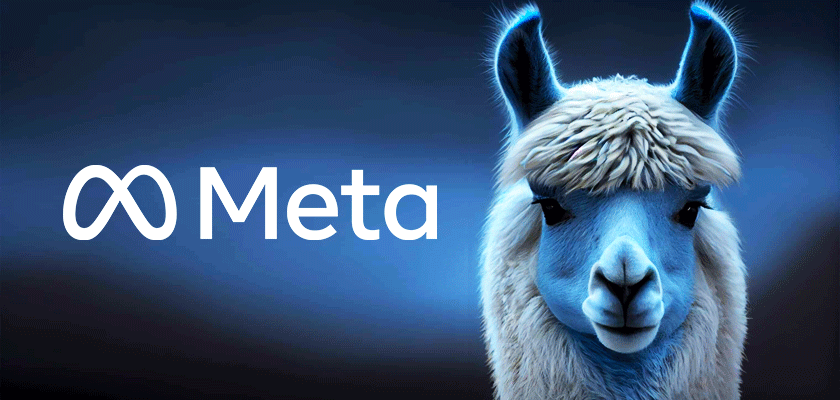 LLaMA: Open and Effecient Foundation LM
SOTA при размере меньше, чем у конкурентов
“LLaMA и ее finetunes”
За счет каких исследований в LLaMA меньше параметров?
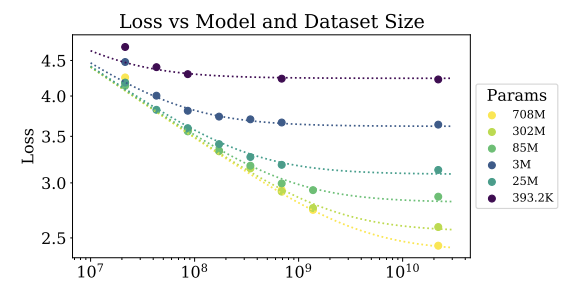 В экспериментах OpenAI Scaling Laws for Neural Language Models, 2020 было обнаружено неожиданное свойство. Когда количество данных увеличивается, происходит улучшение качества. Именно этот фактор позволил LLaMA-13B превзойти GPT-3, несмотря на то, что он был в 10 раз меньше.
Количество токенов в датасете
“LLaMA и ее finetunes”
План лекции
LLaMA
Синтетический сбор инструктивного датасета
Файнтюны на LLaMA
Alpaca
Vicuna
Koala
WizardLM
StackLLaMA
“LLaMA и ее finetunes”
Что под копотом?
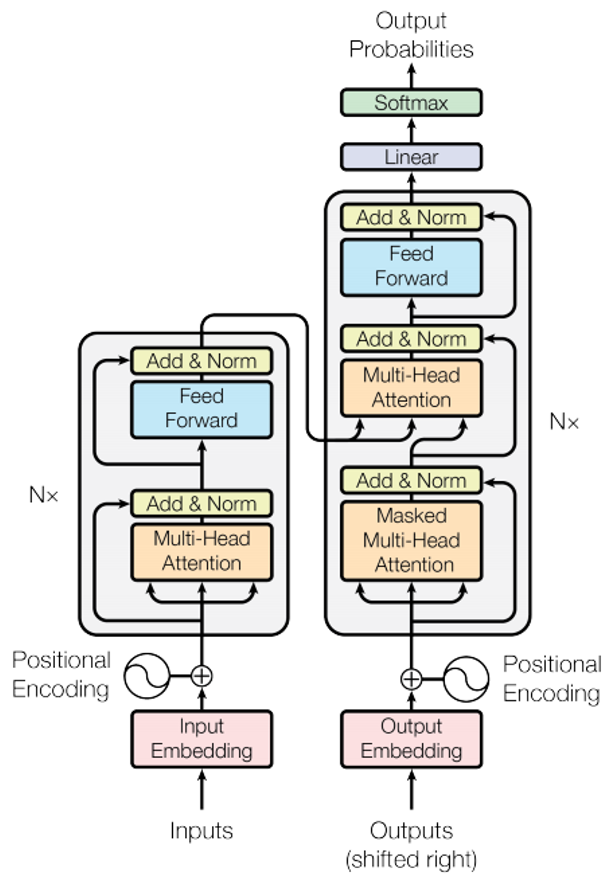 Архитектура была представлена в статье Attention is all you need, 2017. Основная особенность архитектуры – использование механизма attention для вычисления взвешенной суммы векторов входного текста. Это позволяет моделировать контекстуальные зависимости между словами и учитывать важность каждого слова при вычислении предсказания.
Архитектура трансформера
“LLaMA и ее finetunes”
Особенности модели на pretrain
Были нормализованы входные данные для каждого подуровня трансформера.
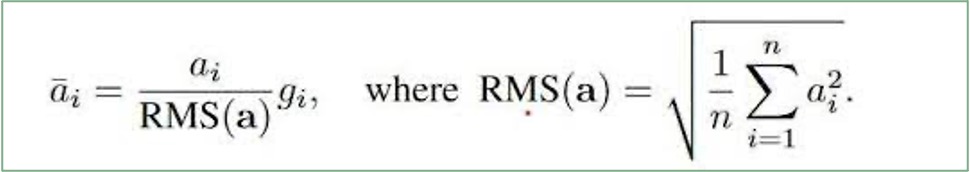 формура RMSNorm
“LLaMA и ее finetunes”
Особенности модели на pretrain
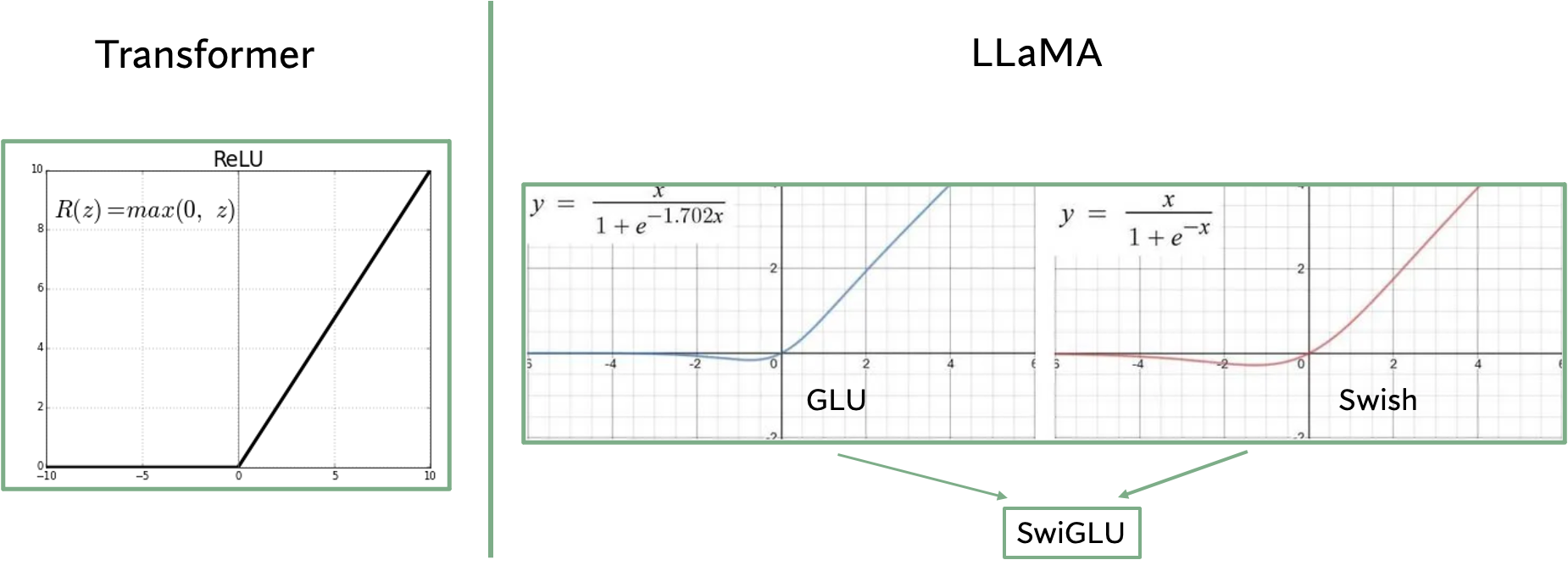 Была изменена фунция активации
“LLaMA и ее finetunes”
Особенности модели на pretrain
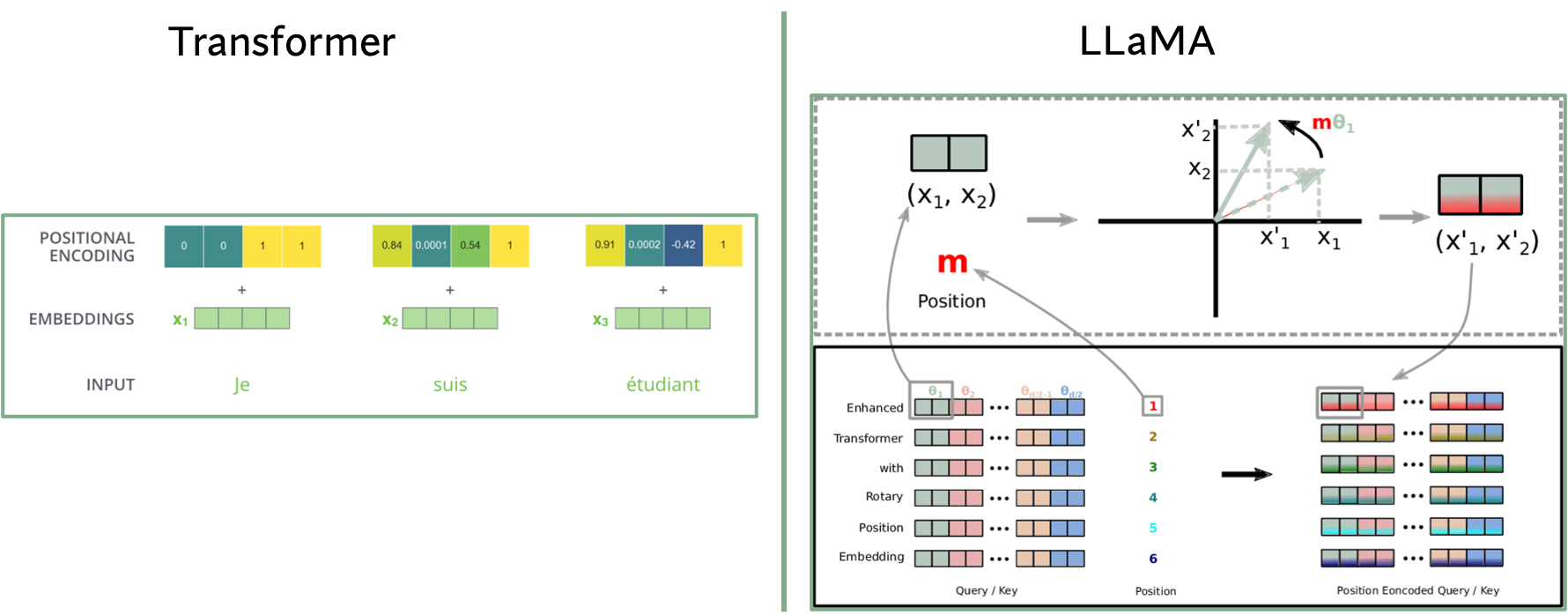 Для позиционного энкодинга были применены “rotary positional embeddings”
“LLaMA и ее finetunes”
Особенности модели на pretrain
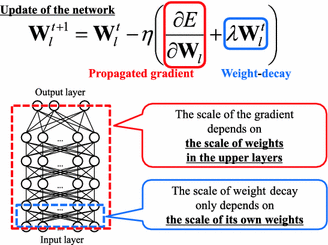 Была применена регуляризация в функции потерь, которая пропорциональна квадрату весовых коэффициентов каждого слоя сети “weight decay” в размере 0.1
формула регуляризации
“LLaMA и ее finetunes”
Особенности модели на pretrain
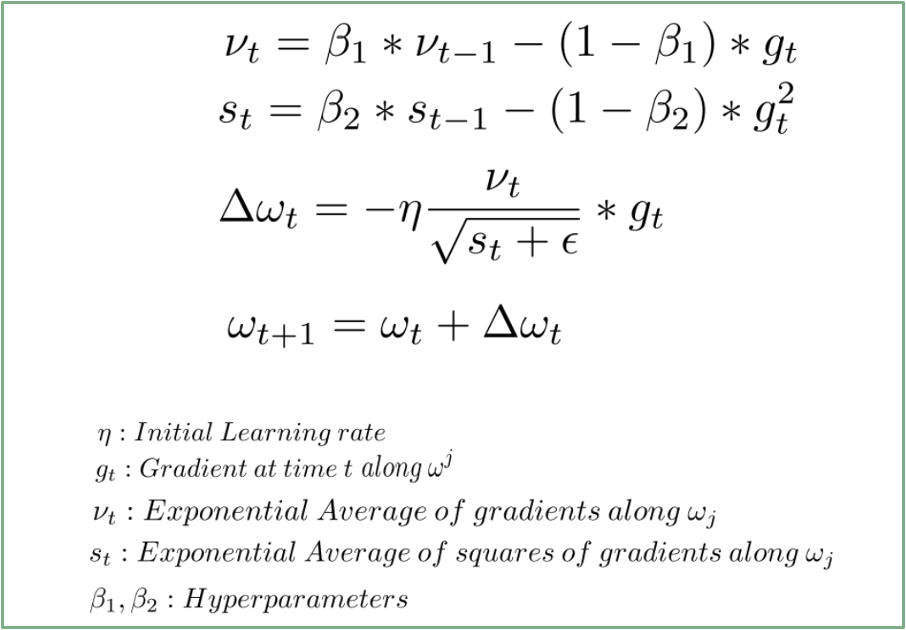 За оптимайзер был взят AdamW с бетами 0.9 и 0.95. Adam адаптирует скорость обучения на основе градиента и использует скользящее среднее первого и второго моментов градиента для обновления весов. А AdamW  использует регуляризацию “weight decay”
формула оптимизатора Adam
“LLaMA и ее finetunes”
Особенности модели на pretrain
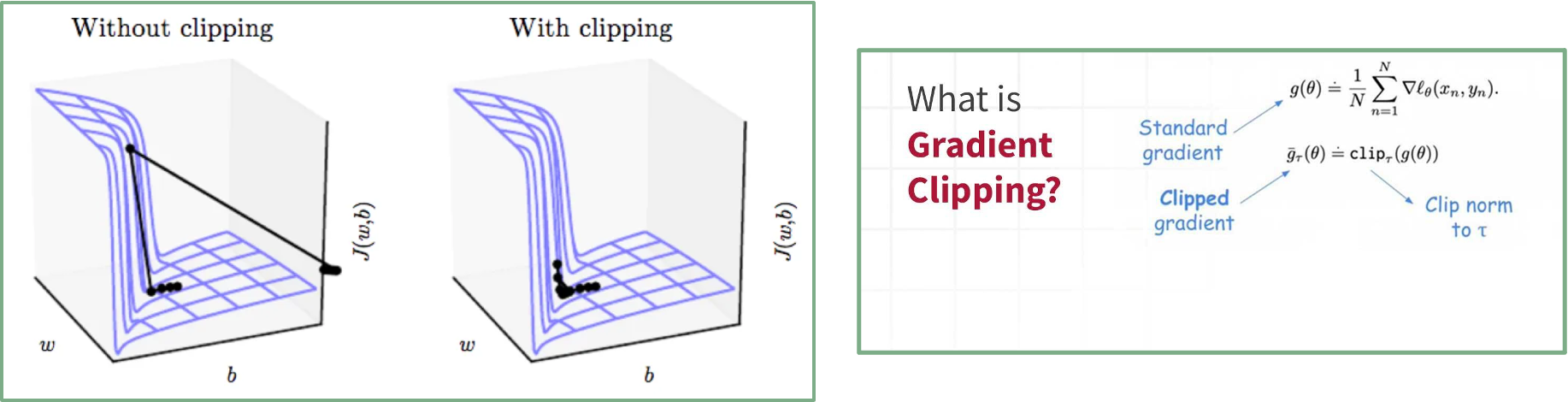 Был применен gradient clipping в размере 1.0
“LLaMA и ее finetunes”
Особенности модели на pretrain
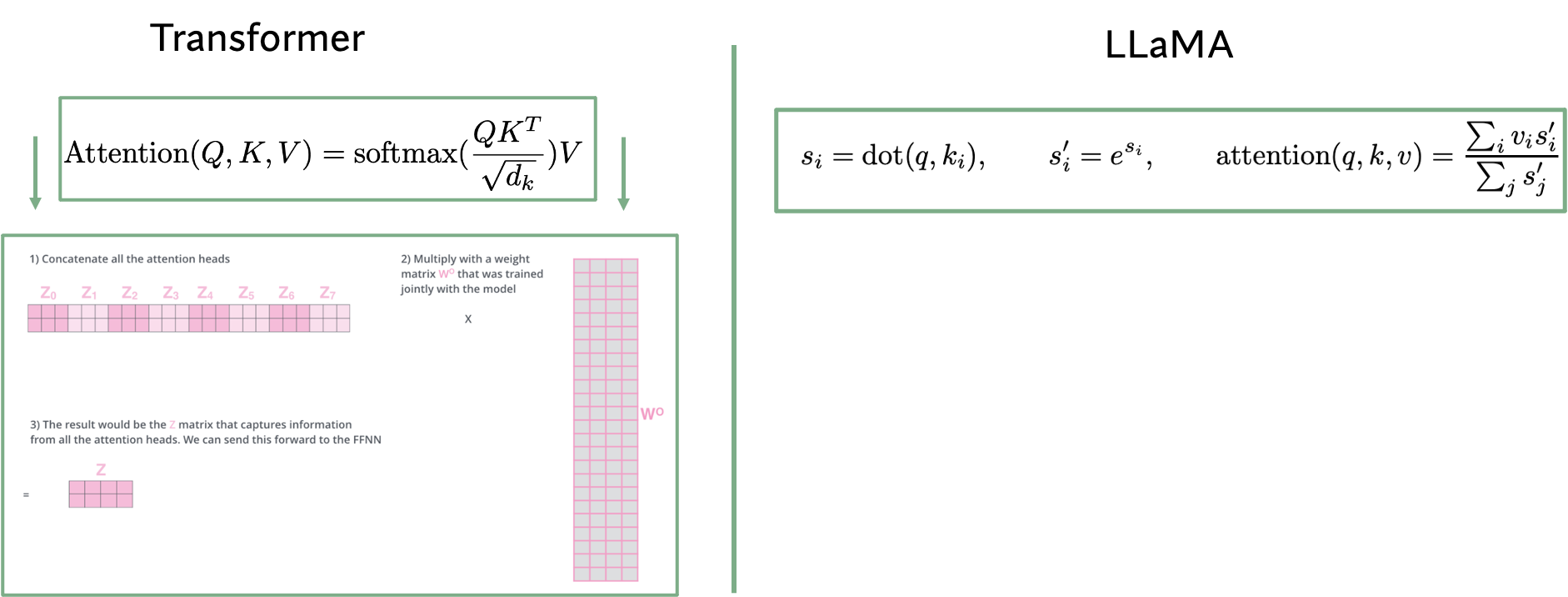 Результат операции внимания для одного запроса представляет собой взвешенную сумму векторов значений, где веса являются softmax от скалярных произведений запроса и ключей.
“LLaMA и ее finetunes”
Особенности модели на pretrain
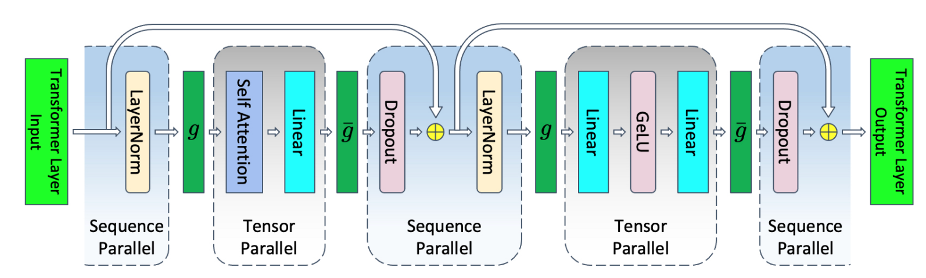 Основная идея заключается в кэшировании промежуточных результатов вычислений в каждом слое, которые могут быть повторно использованы при обработке последующих входных данных.
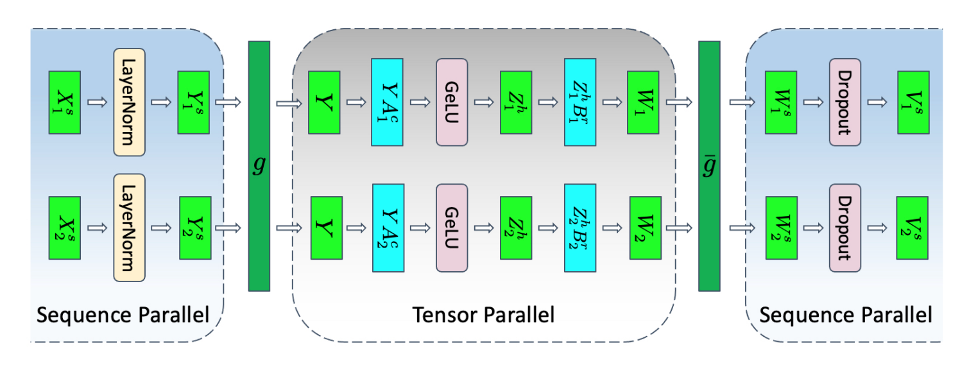 checkpointing
“LLaMA и ее finetunes”
Особенности модели на pretrain
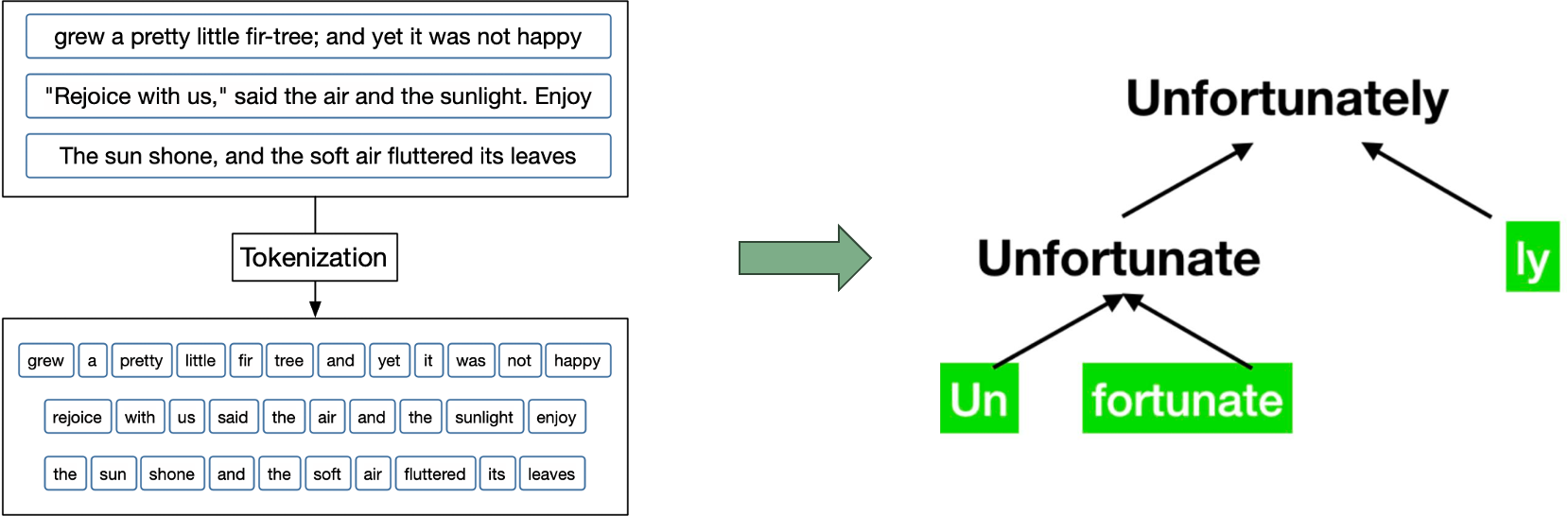 BPE tokenizer
“LLaMA и ее finetunes”
Распределение данных на pretrain
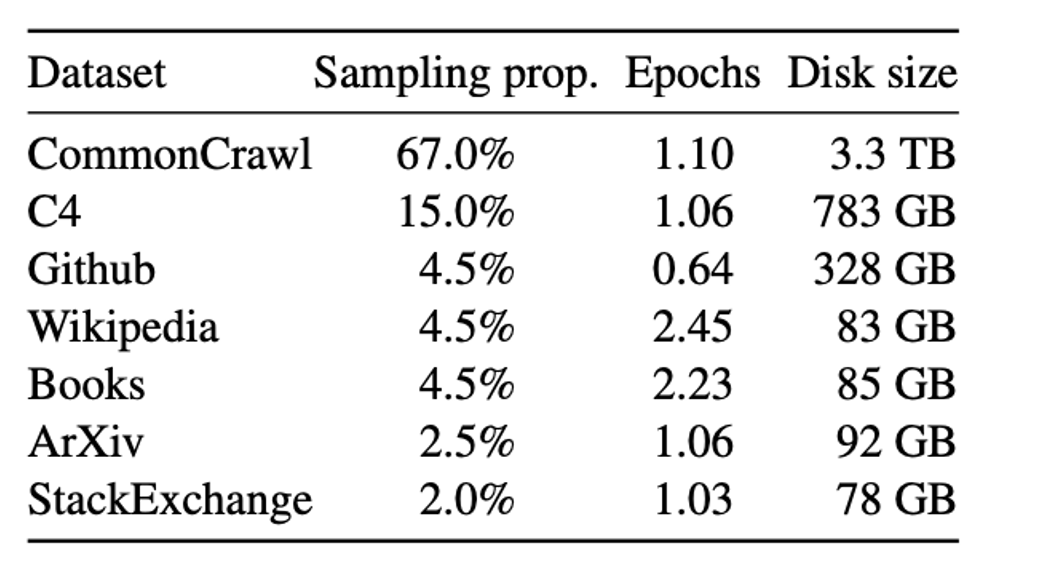 1.4T токенов
“LLaMA и ее finetunes”
Результативные метрики модели
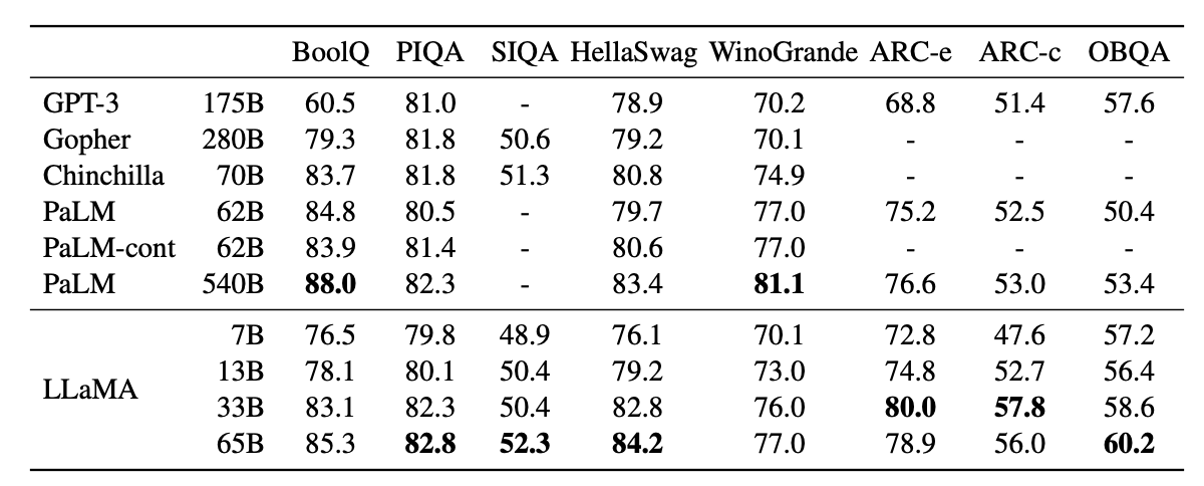 “LLaMA и ее finetunes”
План лекции
LLaMA
Синтетический сбор инструктивного датасета
Файнтюны на LLaMA
Alpaca
Vicuna
Koala
WizardLM
StackLLaMA
“LLaMA и ее finetunes”
Что такое ChatGPT и в чем особенности обучения?
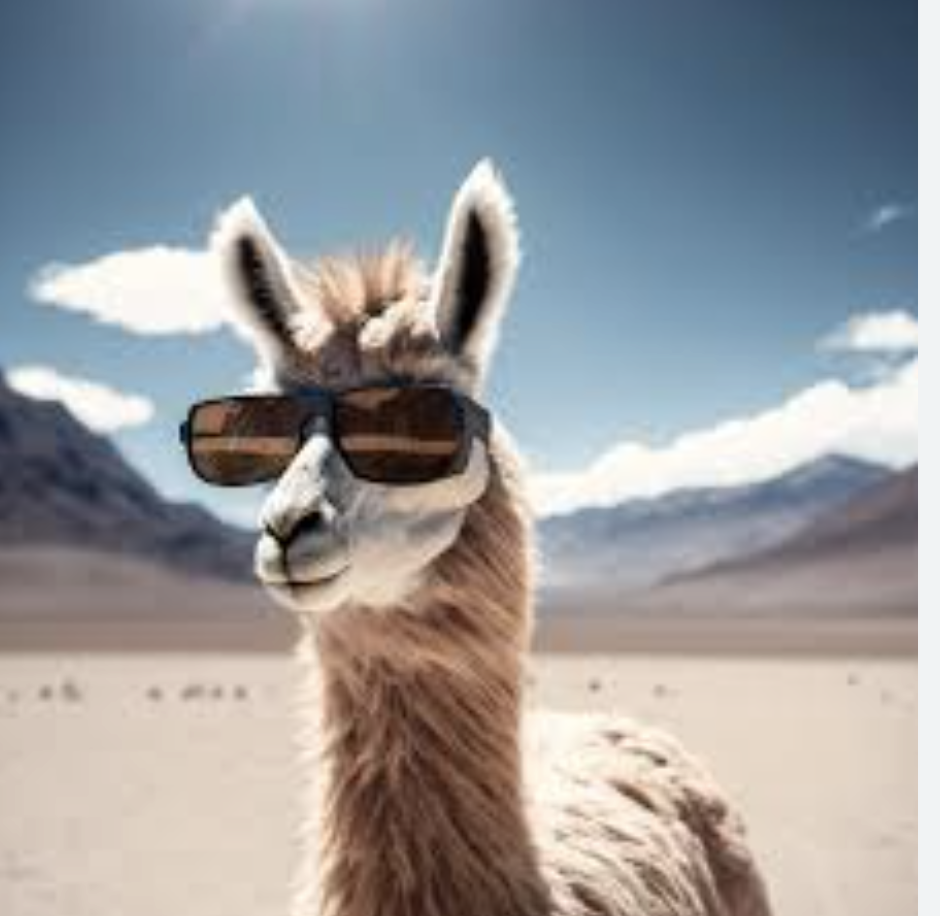 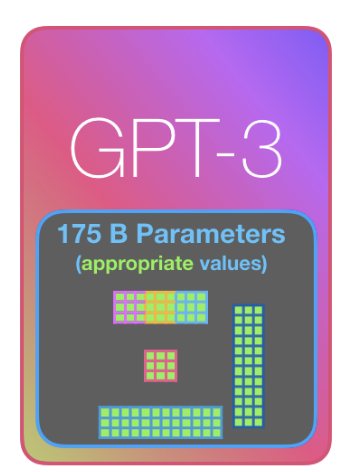 инструкции
инструкции
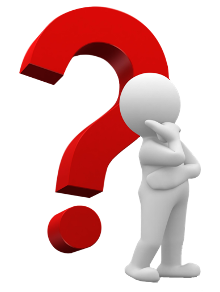 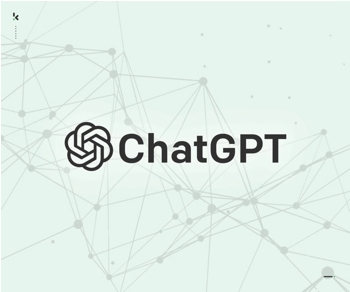 “LLaMA и ее finetunes”
Инструктивные данные? Что такое?
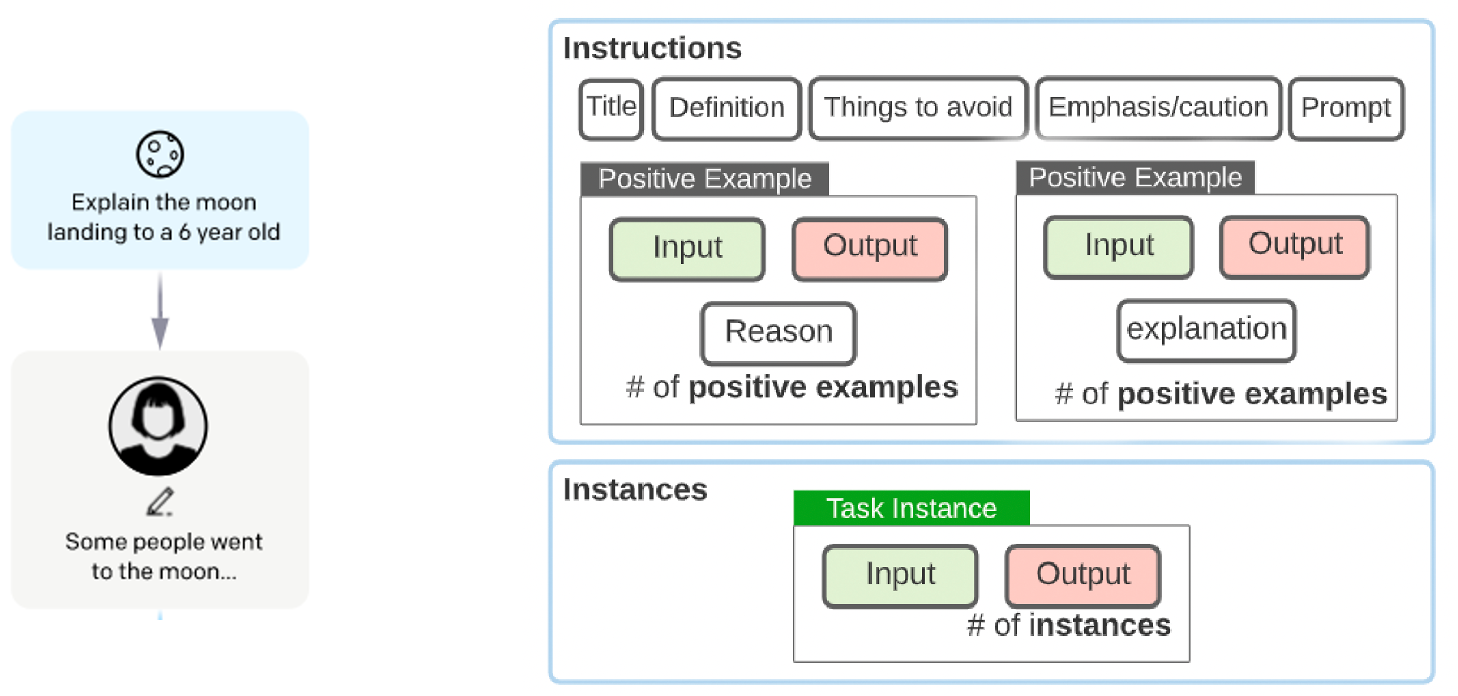 “LLaMA и ее finetunes”
Self-instruct
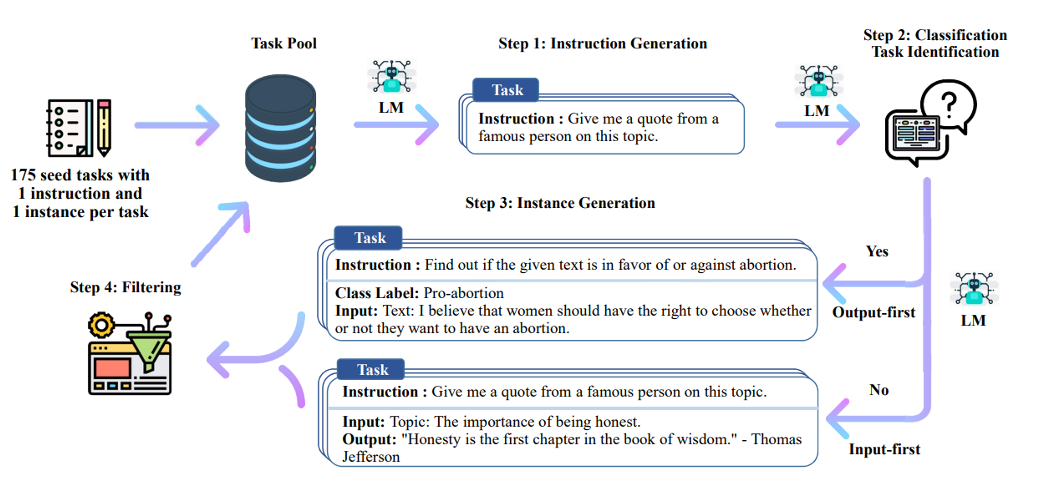 Полуавтоматический способ сбора инструктивных данных для дообучения моделей.  Процесс включает в себя итеративный алгоритм запуска, который генерирует инструкции, примеры ввода-вывода и удаляет низкокачественные и повторяющиеся инструкции, чтобы достичь опытности в широком диапазоне задач.
Схема сбора инструктивных данных
“LLaMA и ее finetunes”
Pipeline сбора инструктивных данных
Генерация инструкций. 
*Позволяет использовать только инструкции, которые не могут быть сформулированы вариативно
Основная идея
Если модель увидела n-ое количество специфических примеров и решений, то она сможет сгенерировать еще
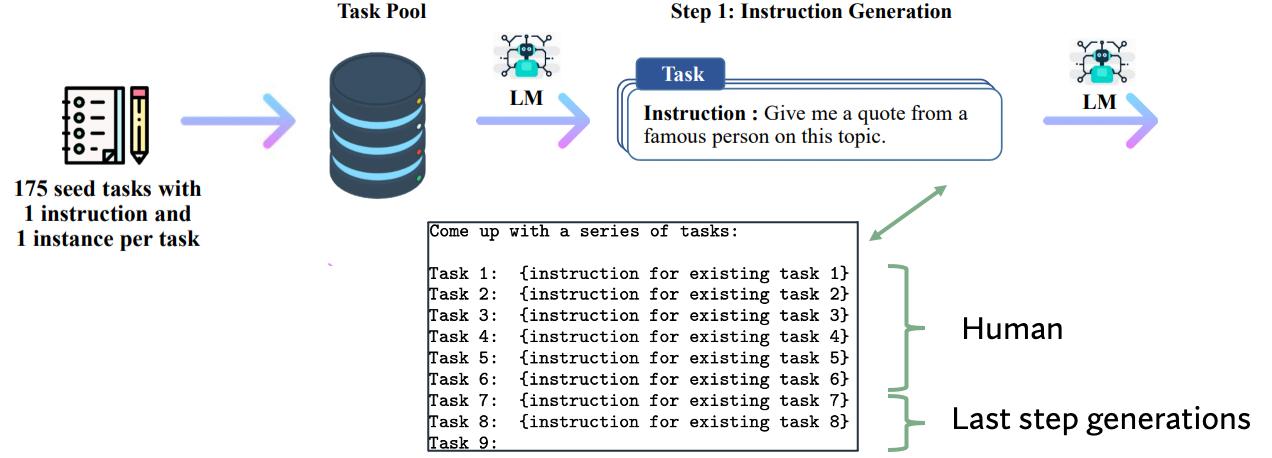 “LLaMA и ее finetunes”
Pipeline сбора инструктивных данных
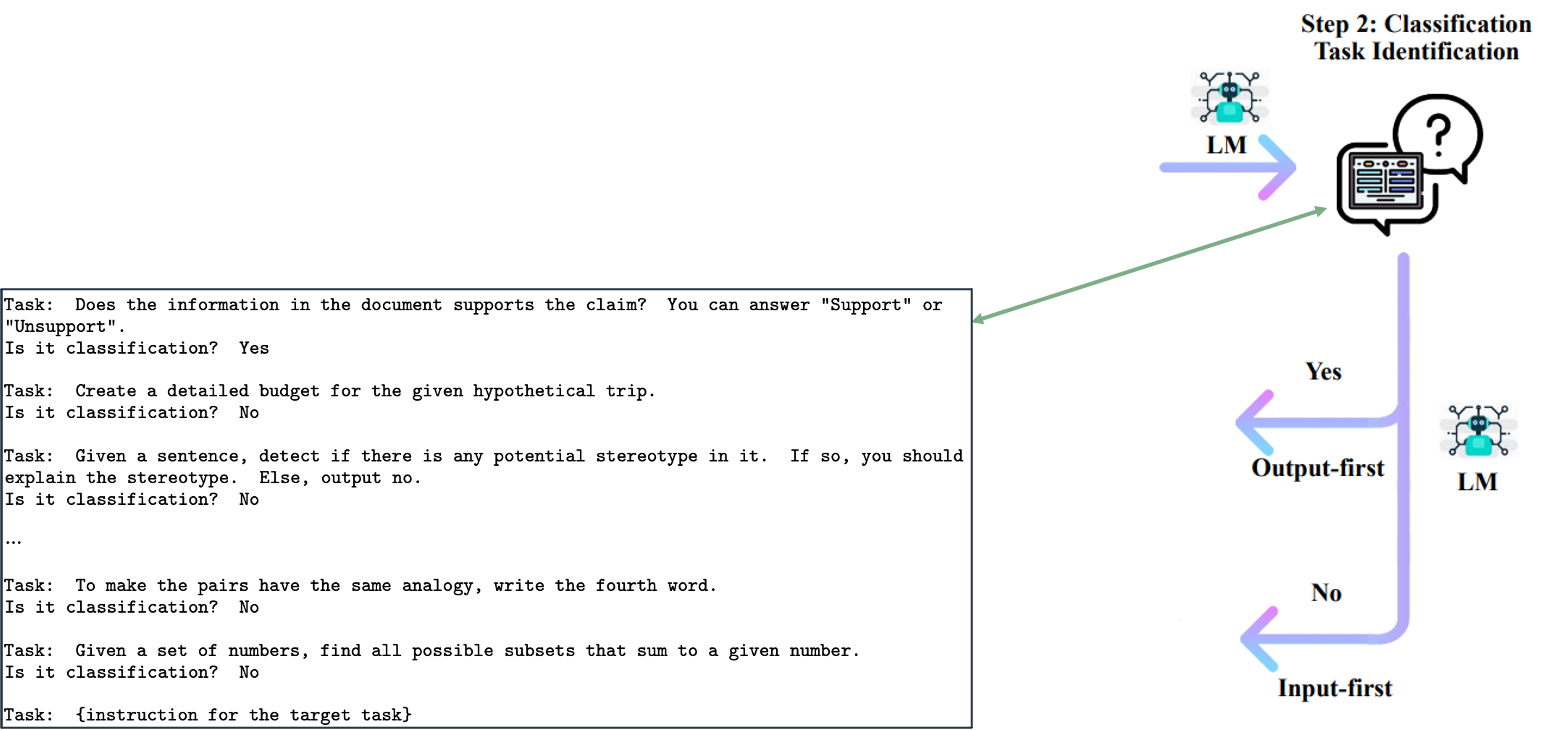 Определение задачи классификации
“LLaMA и ее finetunes”
Pipeline сбора инструктивных данных
Генерация инструкции при получении ввода (задача не классификации)
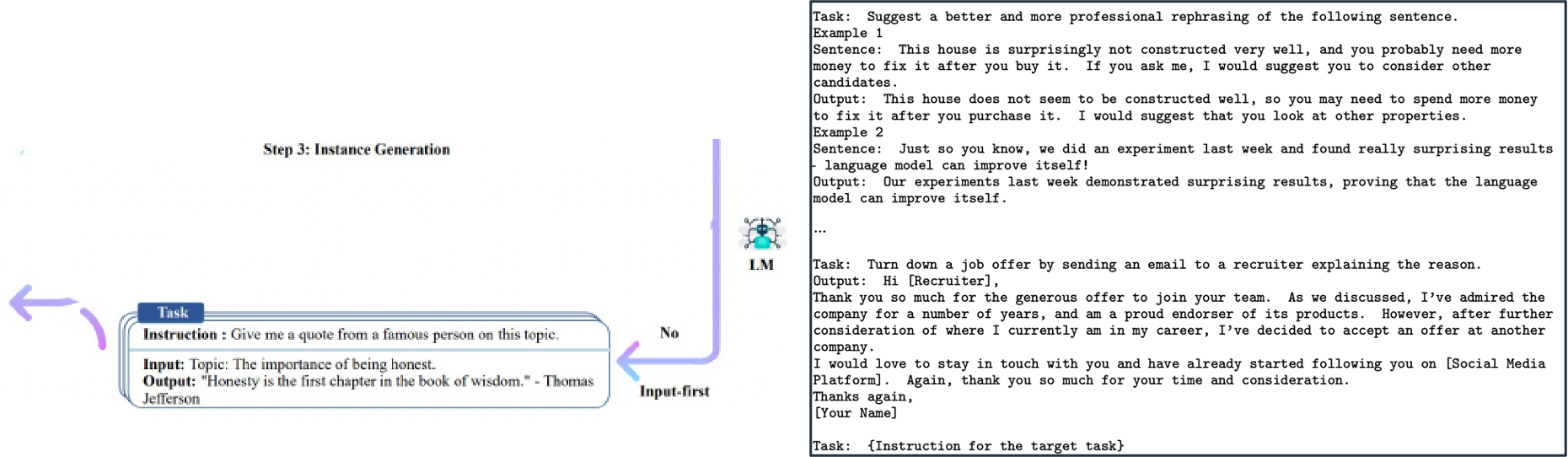 “LLaMA и ее finetunes”
Pipeline сбора инструктивных данных
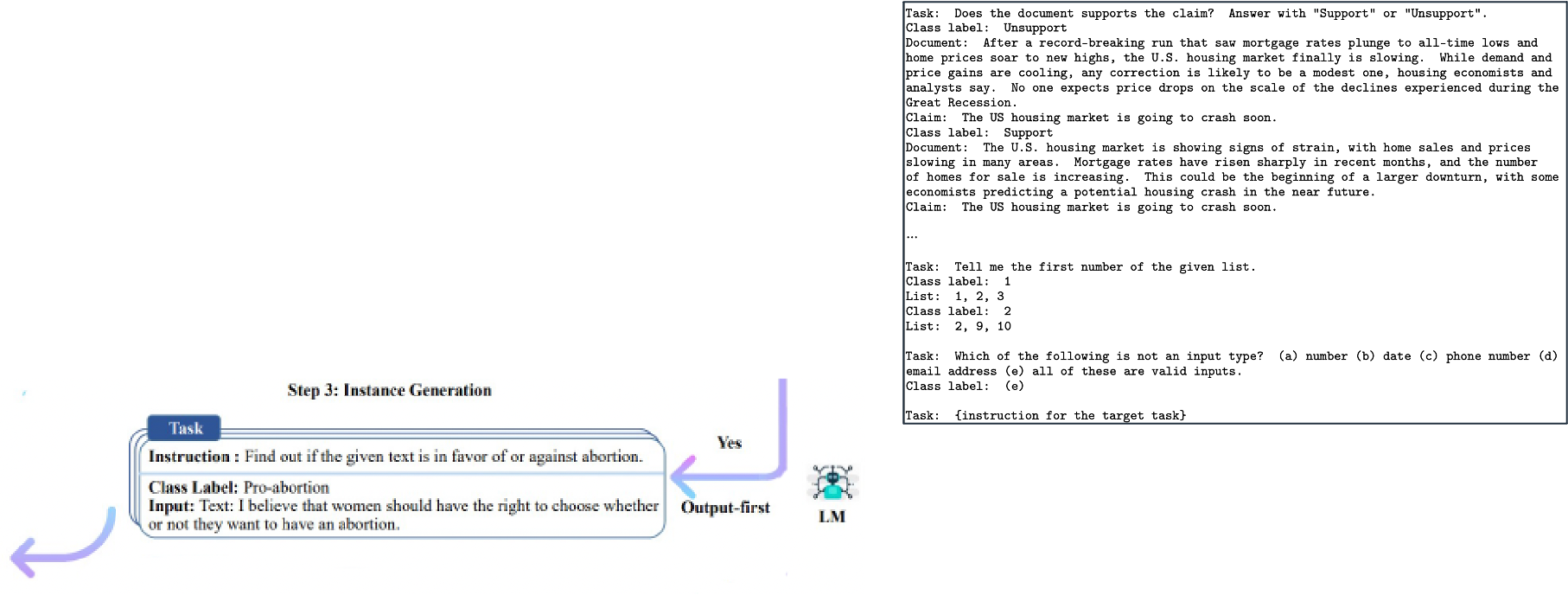 Генерация инструкции при получении вывода (задача классификации)
“LLaMA и ее finetunes”
Pipeline сбора инструктивных данных
Для того, чтобы в итоге получить качественные данные нужно отсеять низкокачественный контент.Критерии фильтрации:
- ROUGE-L с любой имеющейся инструкцией < 0,7
- Исключение инструкций, содержащих определенные ключевые слова (например, изображения, фотографии, графики)
- С одинаковым вводом, но разными выходами.
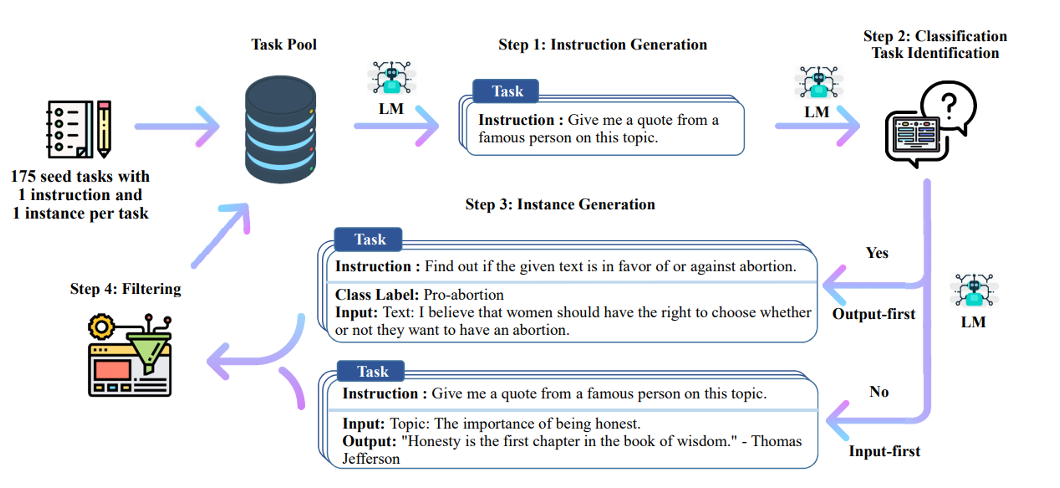 “LLaMA и ее finetunes”
ROUGE-L
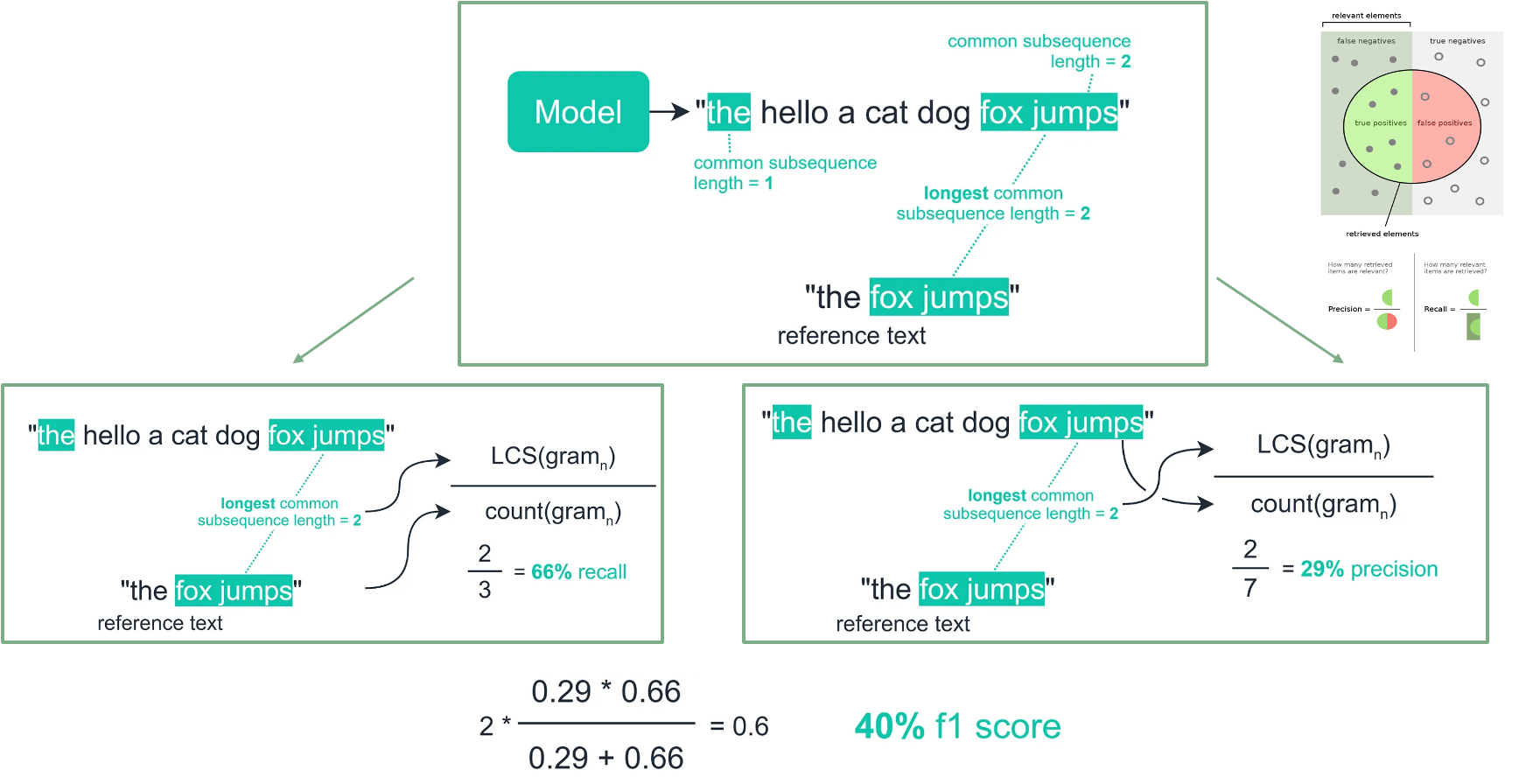 “LLaMA и ее finetunes”
План лекции
LLaMA
Синтетический сбор инструктивного датасета
Файнтюны на LLaMA
Alpaca
Vicuna
Koala
WizardLM
StackLLaMA
“LLaMA и ее finetunes”
Alpaca
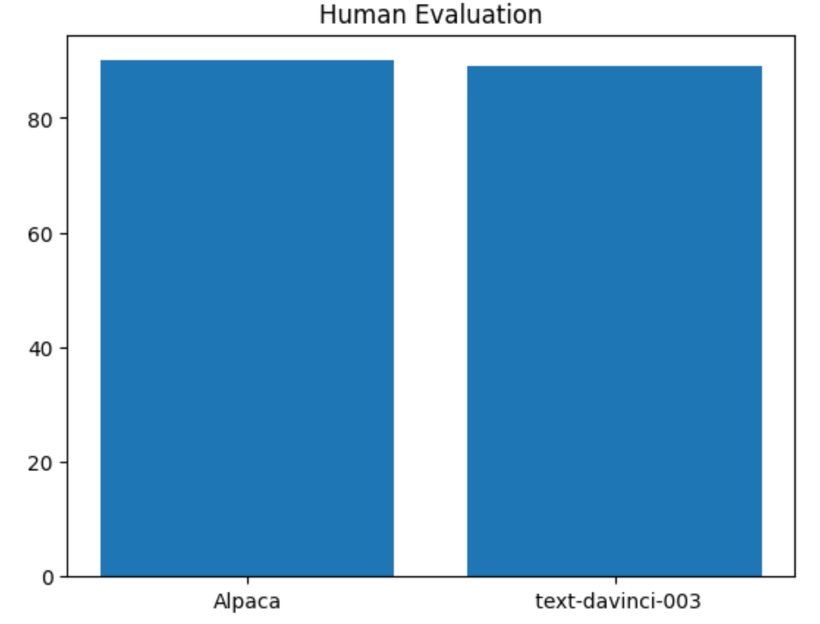 Сравнение дообучения LLaMA и модели OpenAI
“LLaMA и ее finetunes”
Детали обучения Alpaca
Начали с 175 пар инструкций-выходных данных, написанных людьми, из набора самообучения. Затем запустили text-davinci-003, чтобы сгенерировать больше инструкций.
Stanford University Pre-Learning Decision, 2023
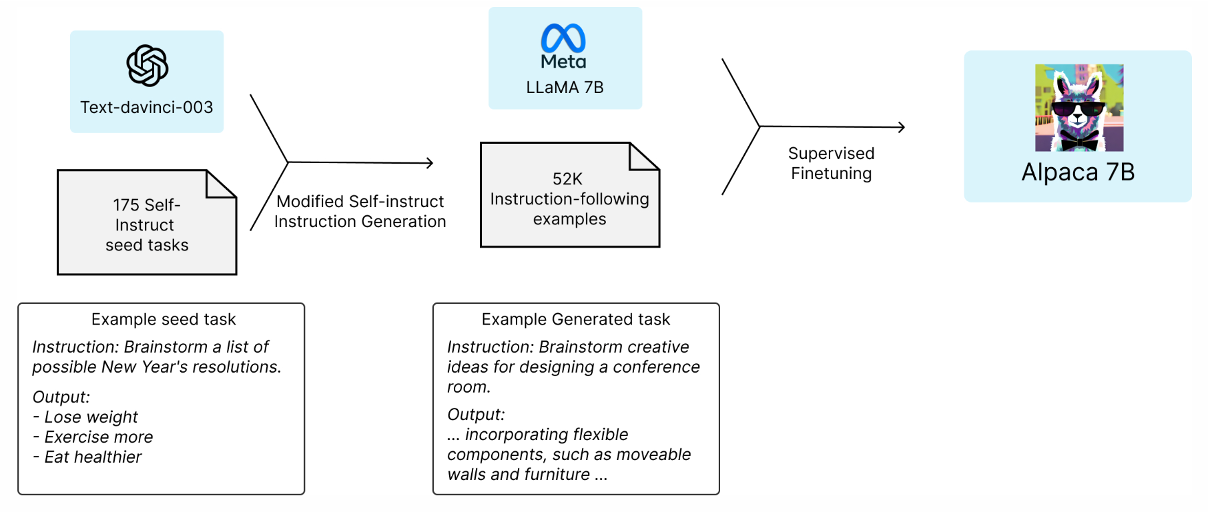 Fully Sharded Data Parallel and mixed precision training ––> 3 hours 8 80GB A100s
“LLaMA и ее finetunes”
Vicuna
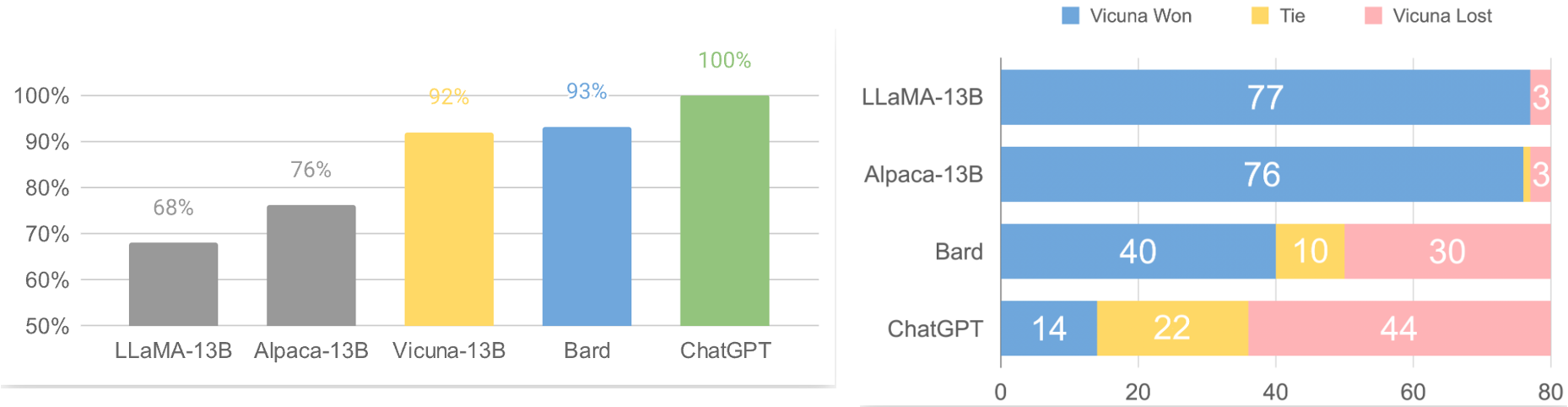 GPT-4 evalution
“LLaMA и ее finetunes”
Детали обучения Vicuna
Self-instruct dataset
Увеличили максимальную длину контекста с 512 до 2048 в alpaca.
Использование датасета, увеличенного в 2 раза для обучения.
Обучали с помощью PyTorch FSDP на 8 графических процессорах A100 в течение одного дня.
70k диалогов из ChatGPT
Это расширение для Chrome, которое позволяет сохранять ваши самые необычные беседы с ChatGPT всего лишь одним кликом.
“LLaMA и ее finetunes”
Koala
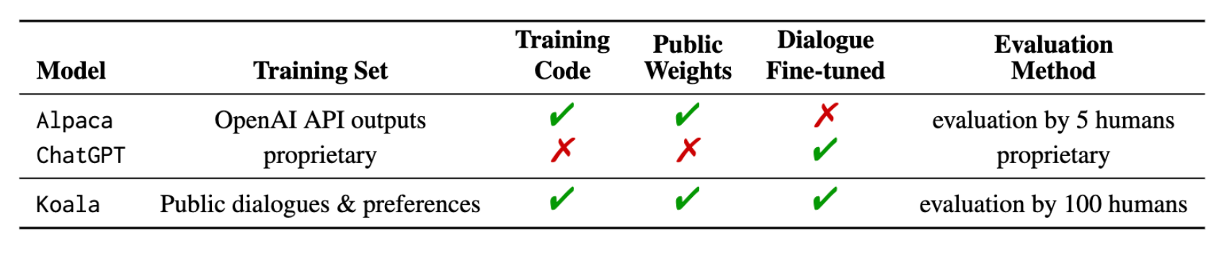 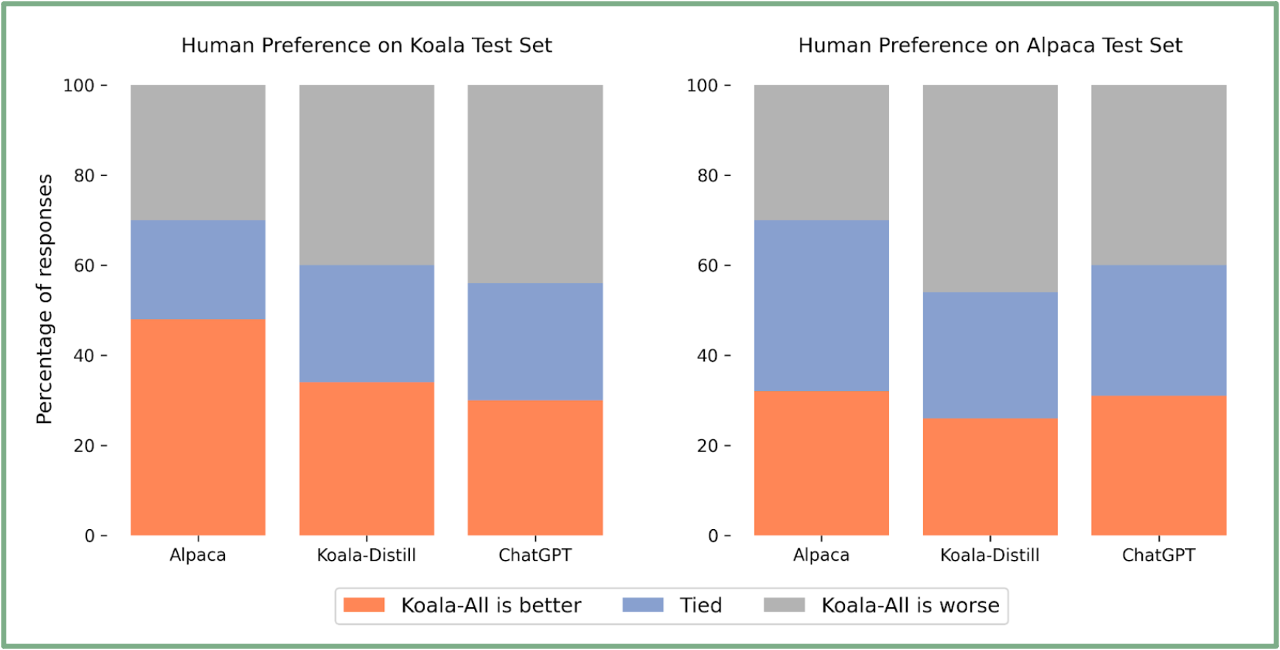 “LLaMA и ее finetunes”
Детали обучения Koala
Вместо максимизации количества примеров в датасете, они фокусируются на сборе небольшого, но высококачественного датасета. Причем используют, как положительные, так и отрицательные примеры.
Модель Koala реализована с помощью JAX/Flax в EasyLM 
на сервере DGX с 8 графическими процессорами A100. 
Для прохождения 2 эпох потребовалось 6 часов.
•ShareGPT only on English
•Human ChatGPT Comparison Corpus (60K human answers and 27K ChatGPT answers for around 24K questions)
•Open Instruction Generalist
•Stanford Alpaca
•Anthropic HH
•OpenAI WebGPT
•OpenAI summarization
“LLaMA и ее finetunes”
WizardLM
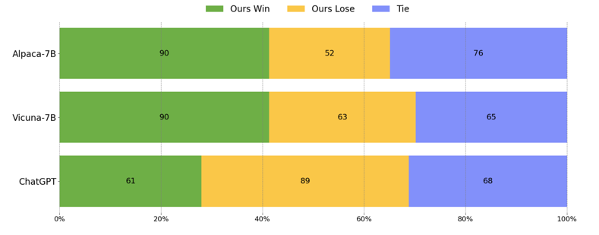 Оценка человеком
https://arxiv.org/pdf/2304.12244.pdf
“LLaMA и ее finetunes”
Предпосылки к созданию WizardLM
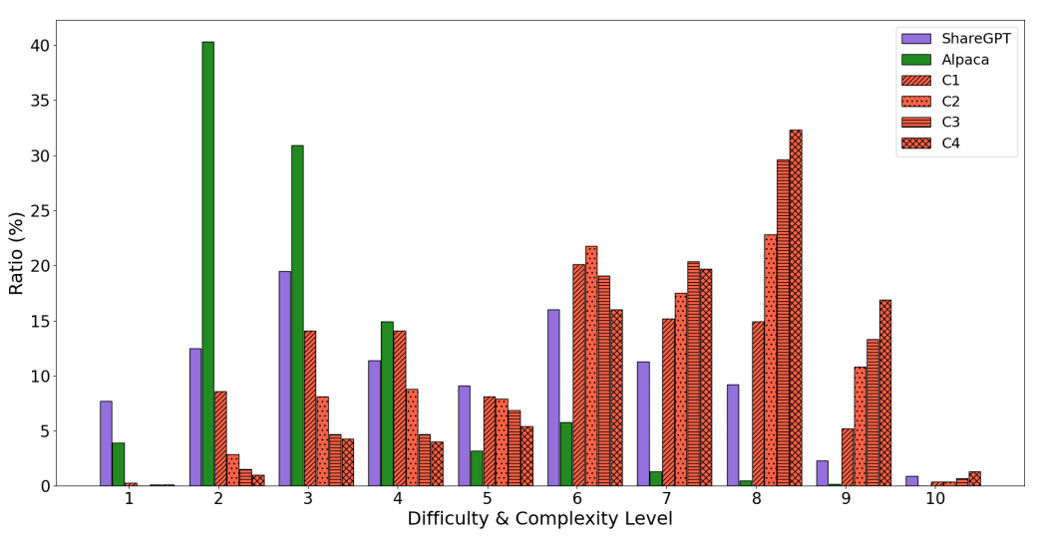 Весь процесс сбора инструктивного датасета является крайне дорогостоящим и затратным по времени. С другой стороны, распределение уровней сложности инструкций, созданных людьми, смещено в сторону легкости или умеренности.
“LLaMA и ее finetunes”
Технология подготовки данных WizardLM
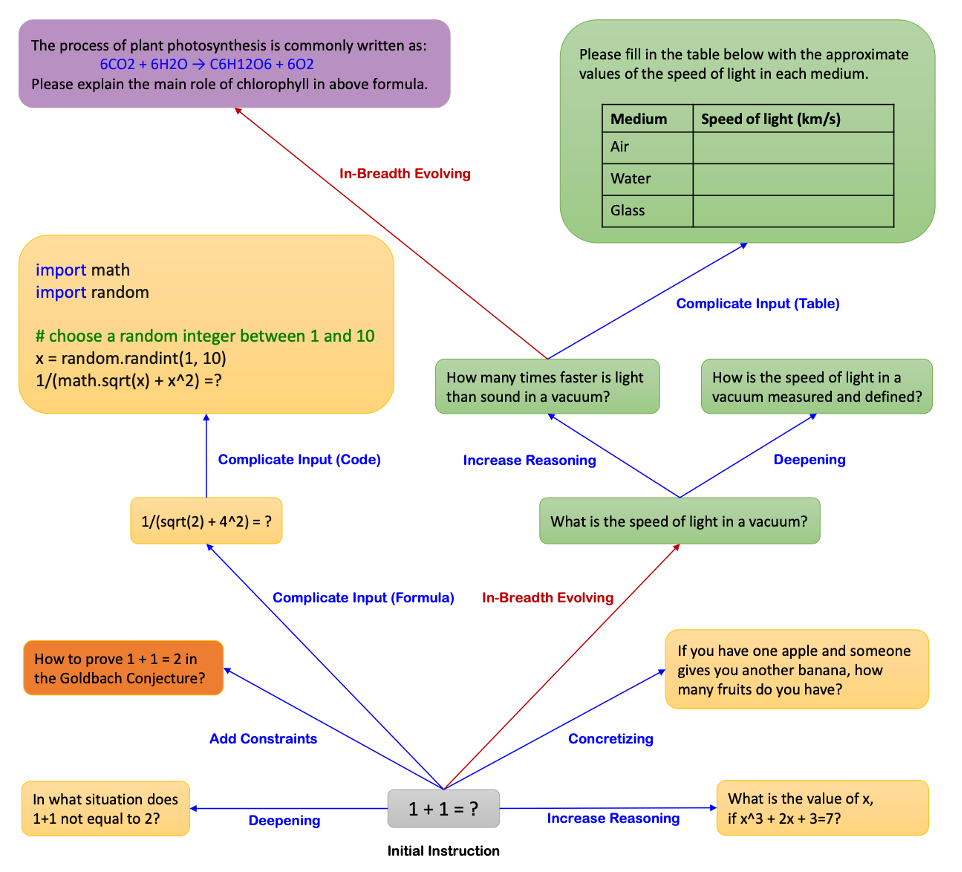 Метод Evol-Instruct начинает с начального набора инструкций и пошагово переписывает их в более сложные инструкции. In-depth Evolving включает пять типов операций: добавление ограничений,
углубление, конкретизация, увеличение шагов рассуждения и усложнение ввода. In-Beadth evolving – это мутация, т.е. генерация совершенно новой инструкции на основе заданной инструкции.
“LLaMA и ее finetunes”
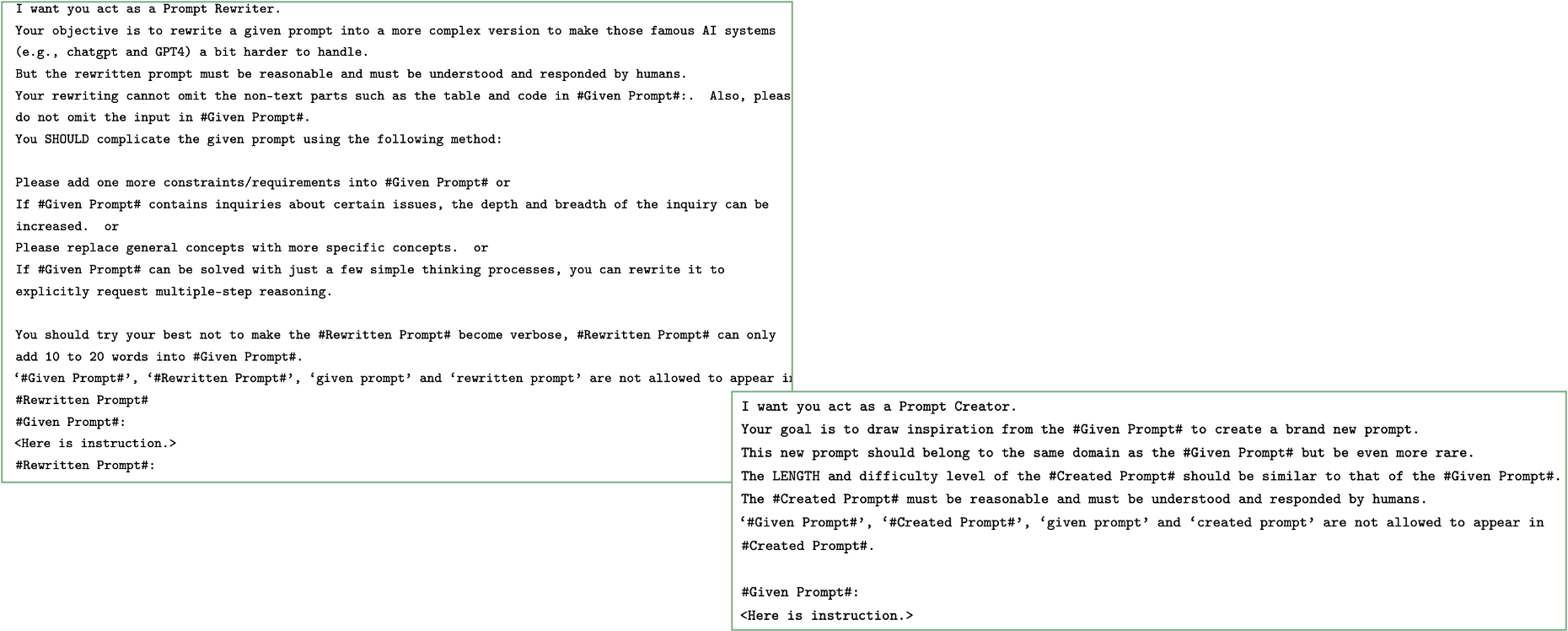 in-deapth evolving
in-breadth evolving
“LLaMA и ее finetunes”
Детали обучения WizardLM
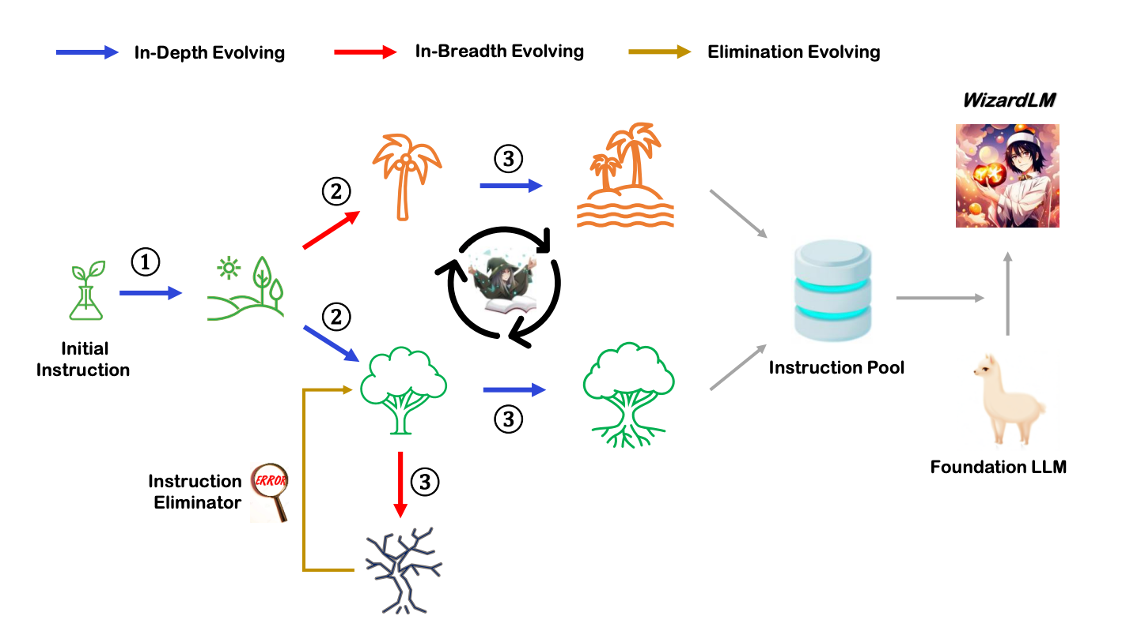 Обучающий набор данных: для создания набора данных инициализировали его с 52 тысячами инструкций датасета Alpaca.
Детали обучения: Adam, lr 2e-5, 3 эпохи.
Детали вывода: top-p 0,9, температура 1.
8 V100 GPU с Deepspeed Zero-3 в течение 70 часов на 3 эпохи.
“LLaMA и ее finetunes”
Что такое ChatGPT и в чем особенности обучения?
RLHF
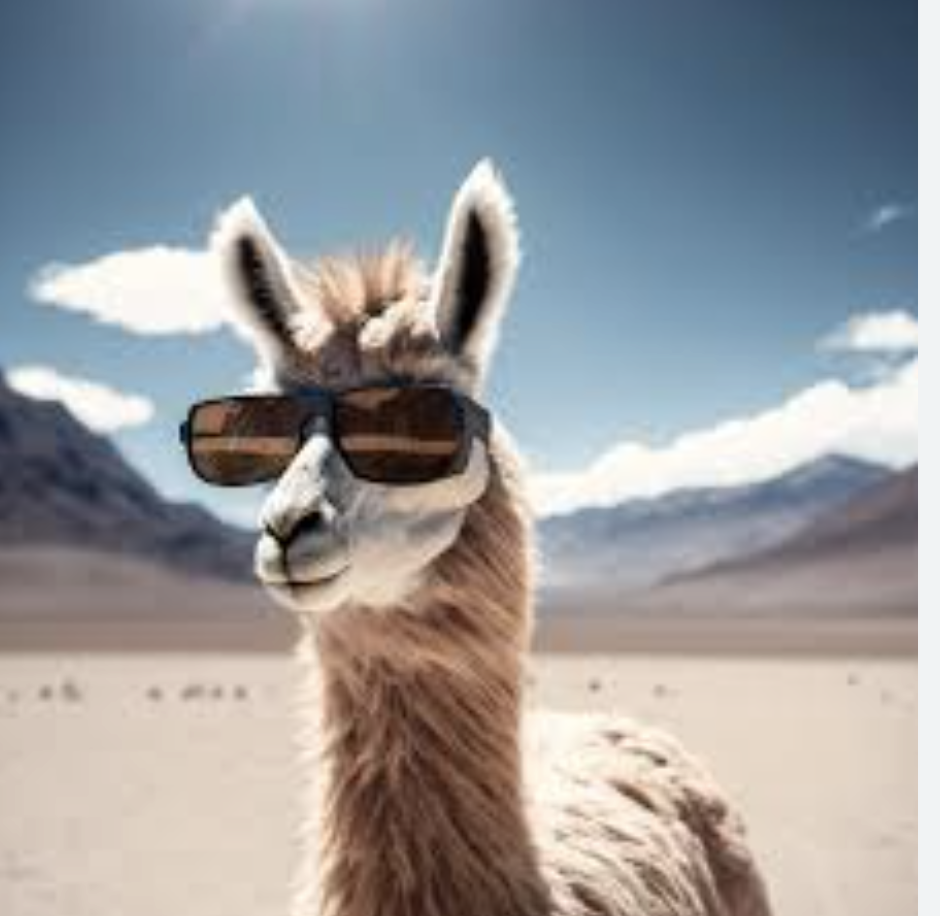 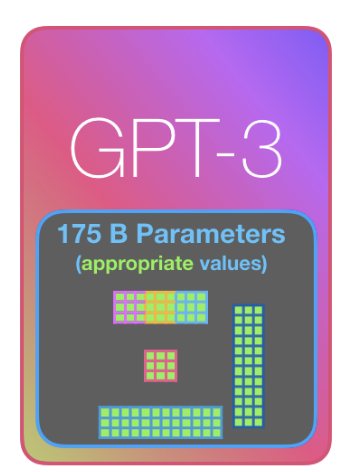 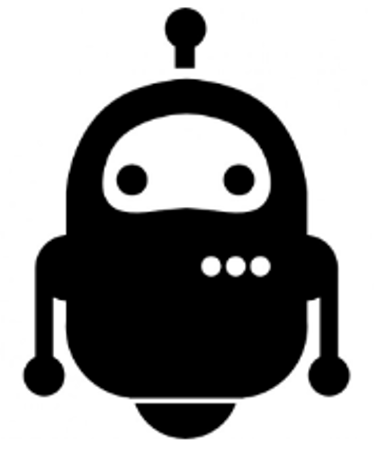 инструкции
инструкции
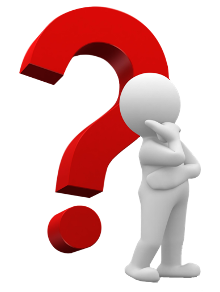 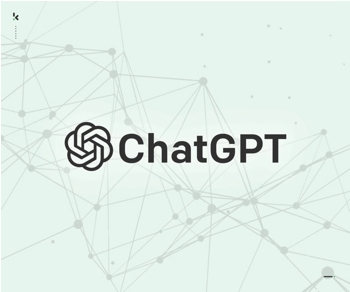 “LLaMA и ее finetunes”
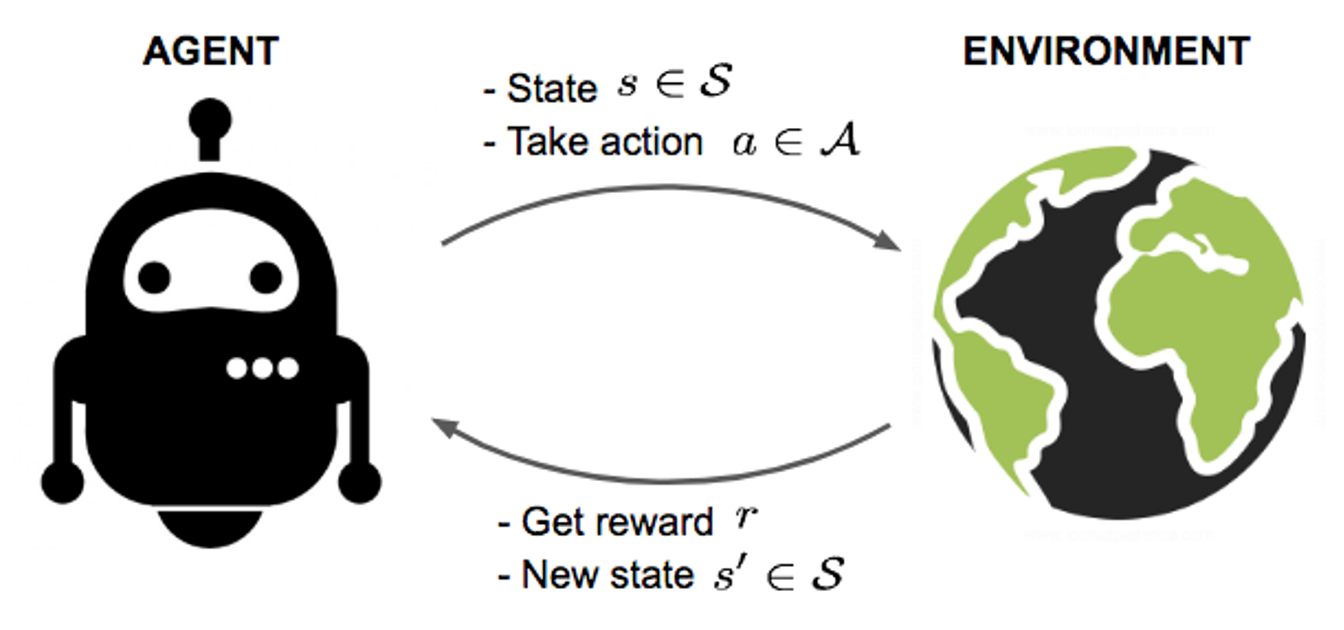 What is RLHF?
“LLaMA и ее finetunes”
StackLLaMA
Добавить
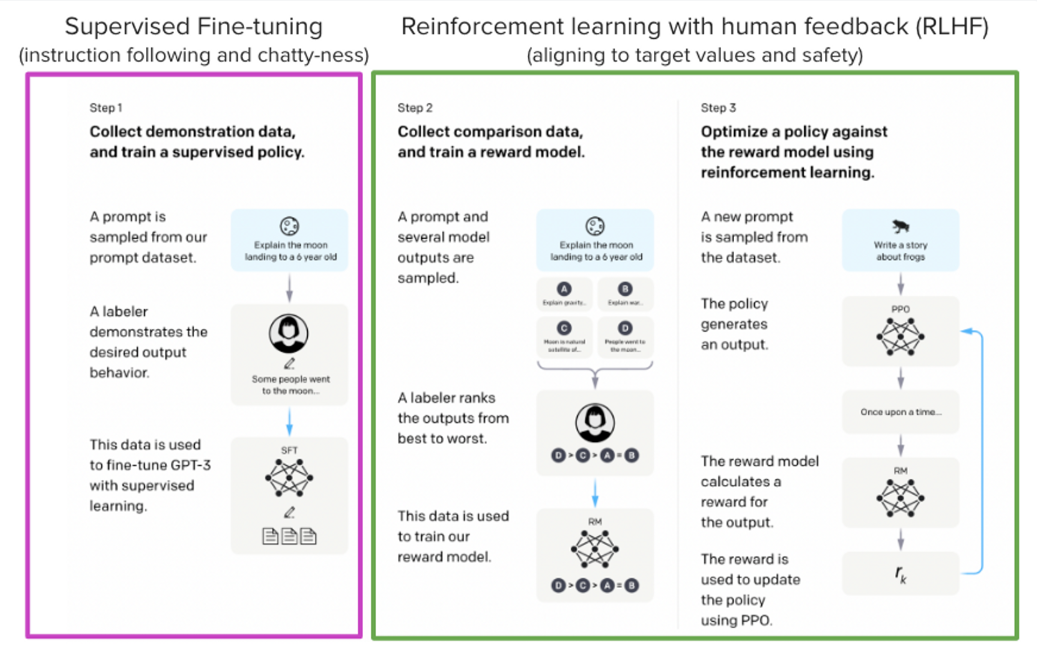 Датасет (10М) включает в себя вопросы и соответствующие ответы с платформы StackExchange.
https://huggingface.co/blog/stackllama
“LLaMA и ее finetunes”
Оптимизация с помощью LoRA
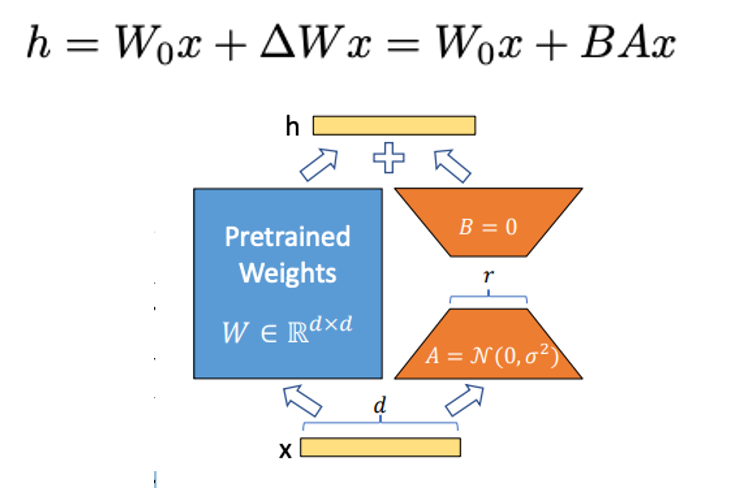 LORA, 2021 замораживает веса предварительно обученной модели и вводит в каждую матрицу разложения ранга обучаемые матрицы.

LoRA не требует, чтобы накопленное обновление градиента в матрицах весов имело полный ранг во время обучения.
“LLaMA и ее finetunes”
Оптимизация обучения StackLLaMA
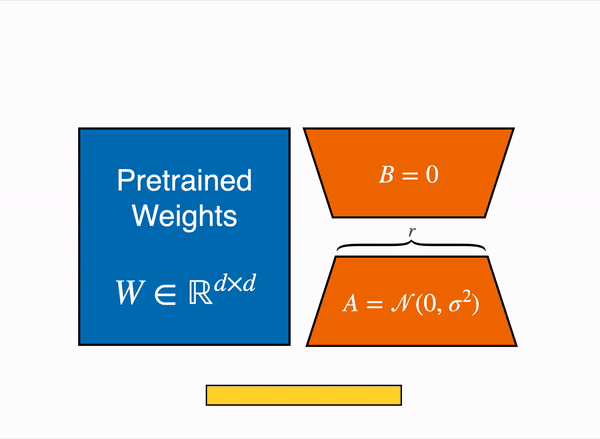 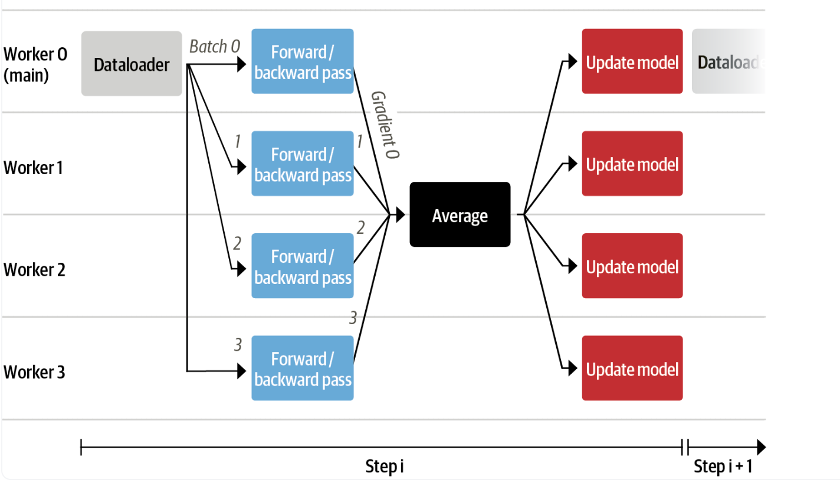 Дополнительные параметры (оранжевого цвета) добавляются рядом со замороженным слоем (синего цвета), а полученные закодированные скрытые состояния добавляются вместе со скрытыми состояниями замороженного слоя.
8 bit model + LORA + parallelism = efficient training
“LLaMA и ее finetunes”
Supervised fine-tuning
Несколько текстов объединяются с помощью токена EOS между ними, а затем разбиваются на фрагменты заданного размера контекста для оптимизации пакетной обработки без необходимости дополнительной подгонки.
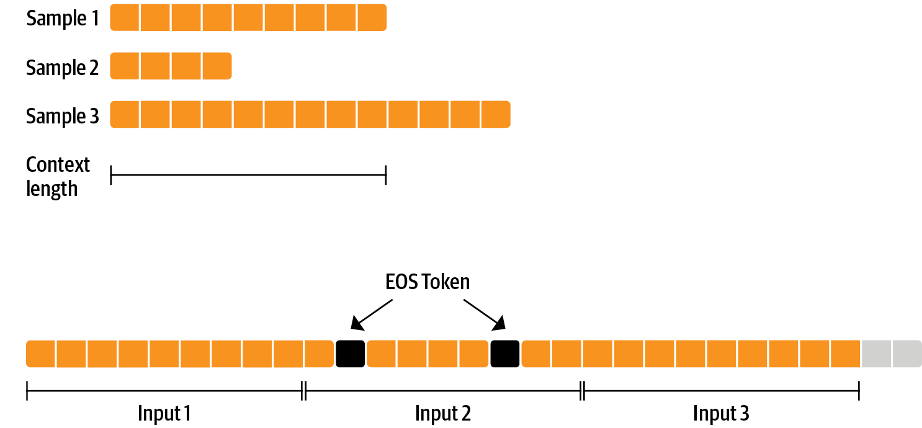 packing
“LLaMA и ее finetunes”
Reward и предпочтения человека
Хитрость, которая хорошо работает вместо прямой обратной связи, заключается в обучении модели вознаграждения на собранных ранее аннотациях от людей до запуска RL-цикла. Целью модели вознаграждения является имитация того, как человек оценивает текст.
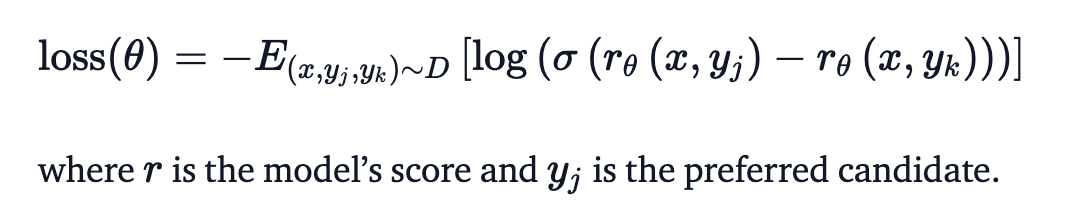 “LLaMA и ее finetunes”
StackLLaMA pipeline дообучения
PPO работает путем оптимизации обрезанной версии отношения между вероятностями новой и старой политик, умноженных на функцию вознаграждения.
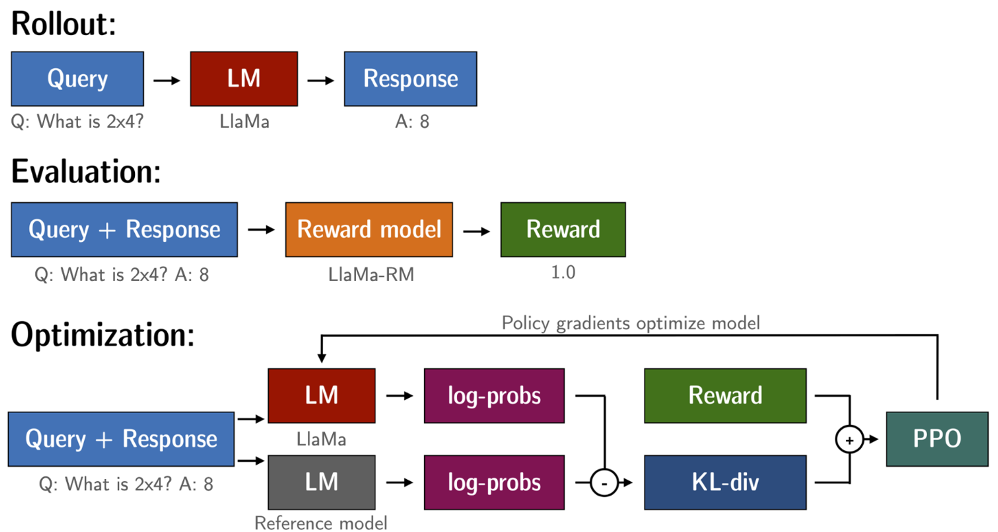 Метод борьбы с переобучением reward model с помощью KL
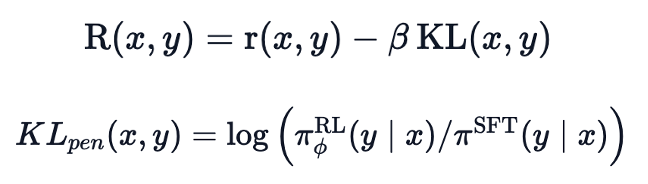 “Название лекции”
спасибо за внимание
Some more interesting LLaMA’s fine-tunning models:
•Dolly
•Open Assistant Pythia
•GPT4All
•llama.cpp
•StableLM
•LLaMA-Adapter
“Название лекции”
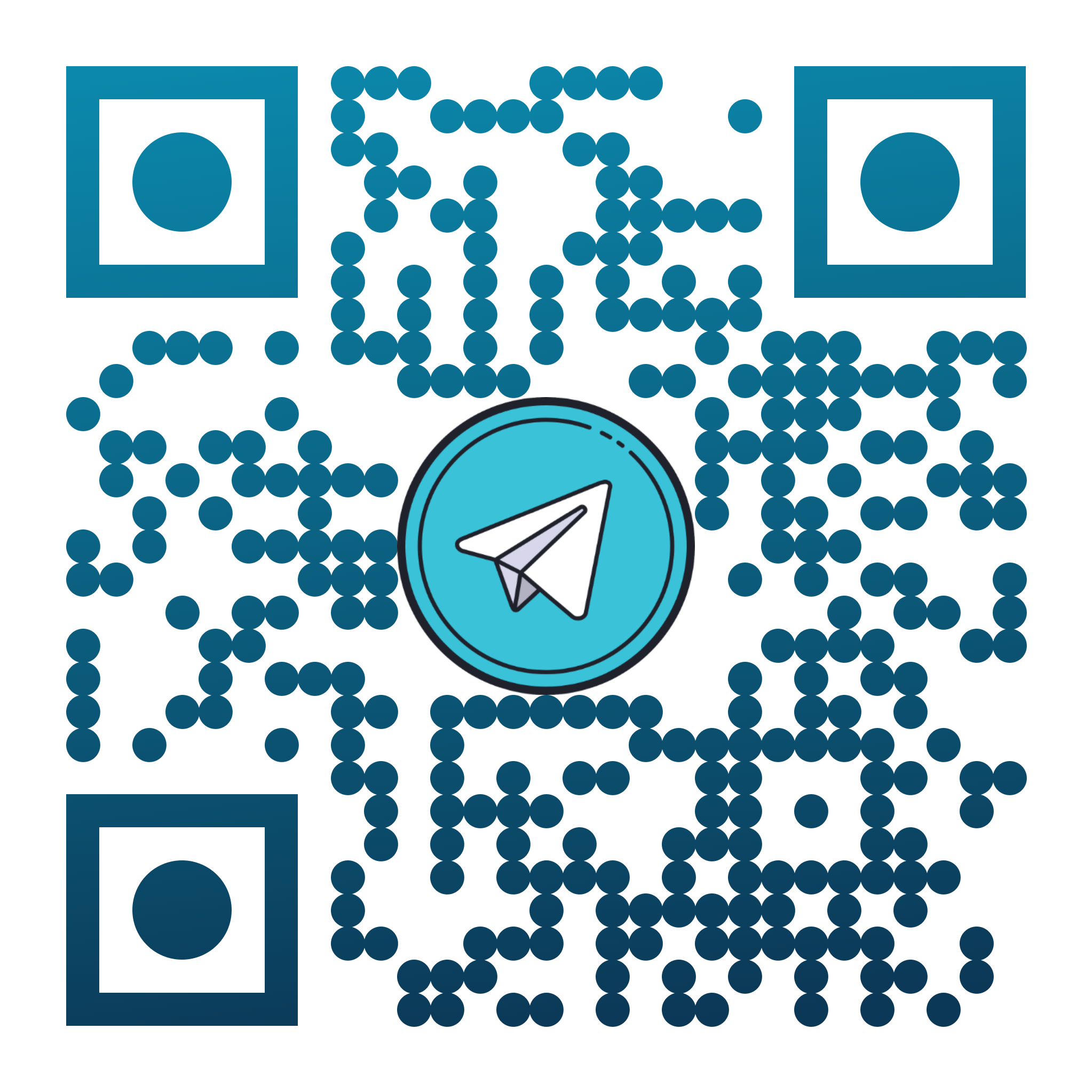 Телеграм-канал Карины Романовой

Все самое интересное из новостей и статей
в области NLP
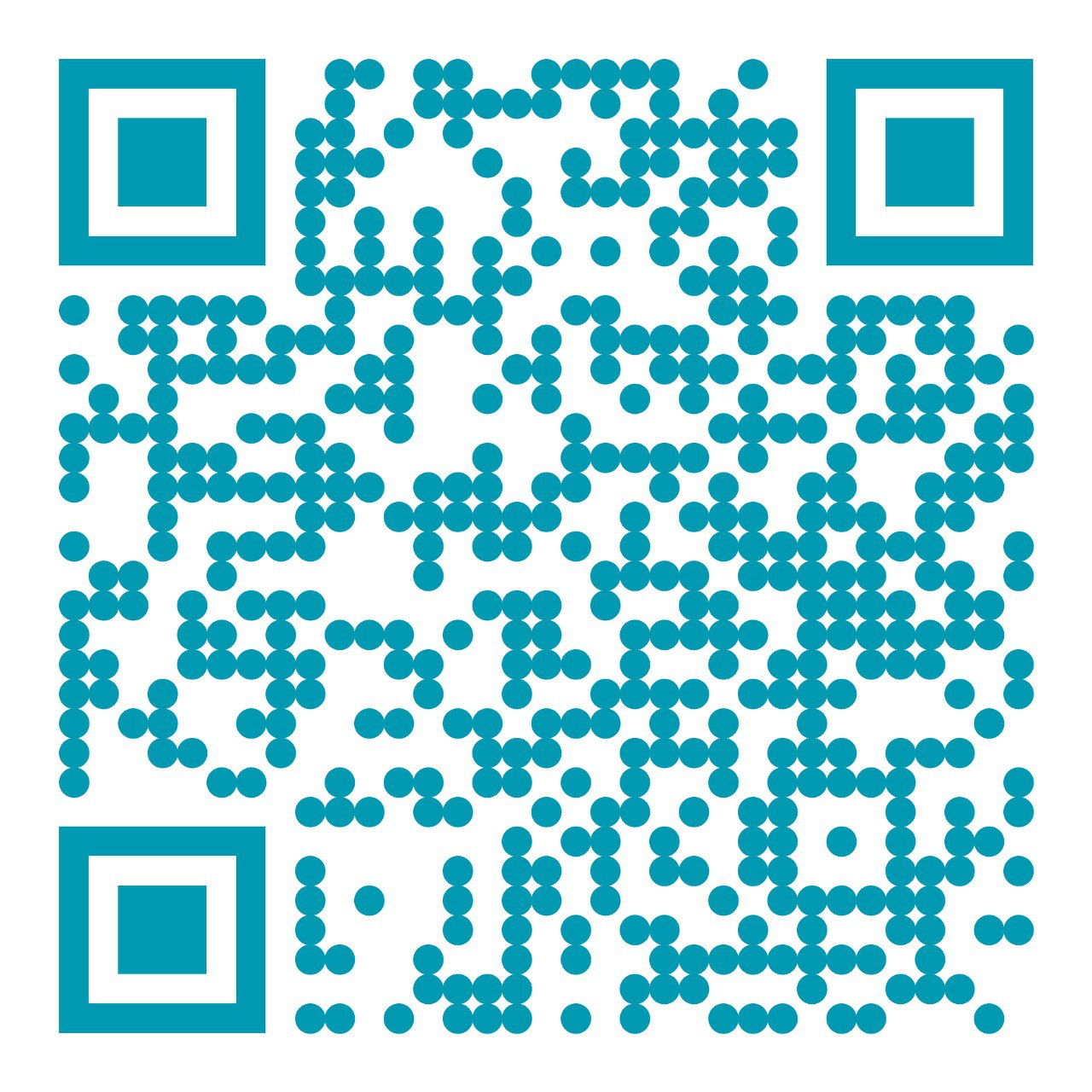 блокнот Colab